디지털시스템 및 마이크로 컴퓨터 I

7 주차 강의
인제대학교 의용공학부

조 종만 교수
Apr., 07, 2021
Unit 12Registers and Counters
Part 1Registers
Objectives
Explain the operation of registers. 
     Understand how to transfer data between registers using tri-state bus.

Explain the shift register operation, how to build them and analyze operation. 
     Construct a timing diagram for a shift register.

Explain the operation of binary counters.
     How to build them using F/F and gates and analyze operation.

Given the present state and desired next state of F/F, determine the required F/F/ inputs

Given the desired counting sequence for a counter, derive F/F input equations.

Explain the procedures used for deriving F/F input equation.

Construct a timing diagram for a counter by tracing signals through the circuit.
Registers and Counters
Register
 A group of flip-flops
 Use a common clock input
 Used to store and shift binary data
Counter
 A group of flip-flops
 Change states in a prescribed sequence
Registers and Register Transfers
4-Bit D Flip-Flop Registers with Data, Load, Clear, and  Clock inputs
ClrN signal for asynchronous clear
Load signal ANDed with Clk signal → may cause timing problems
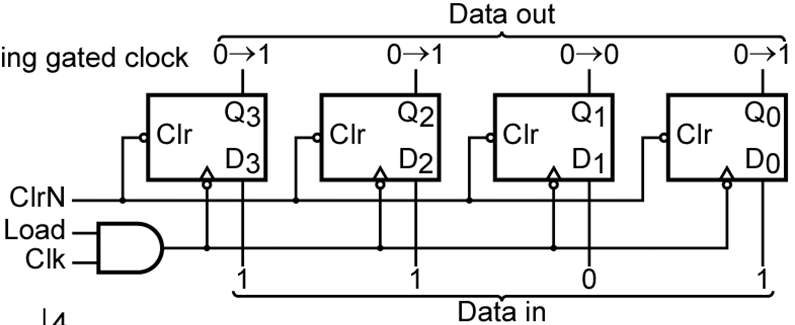 Registers and Register Transfers
4-Bit D Flip-Flop Registers with Data, Load, Clear, and  Clock inputs
Load signal is applied to CE (Clock Enable) pin
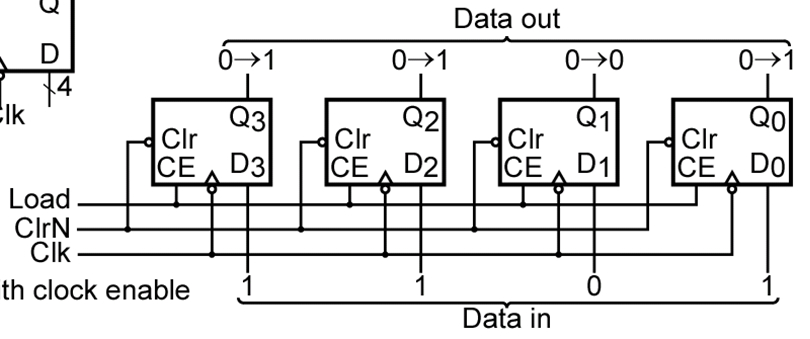 4
Q
ClrN
Clr
CE
D
4
Load
Clk
Registers and Register Transfers
4-Bit D Flip-Flop Registers with Data, Load, Clear, and  Clock inputs
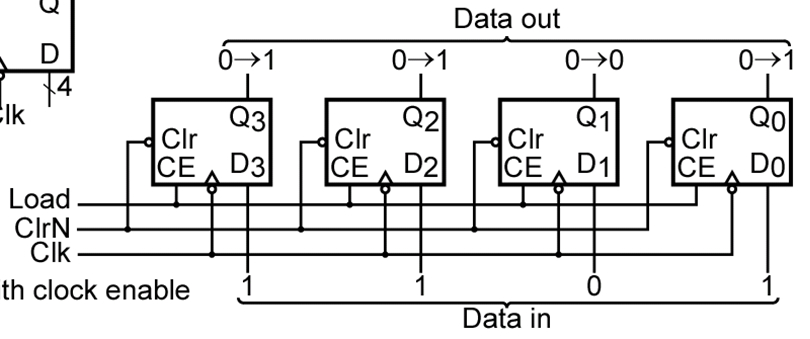 Symbol
Bus
Bus
Registers and Register Transfers
Data Transfer Between Registers
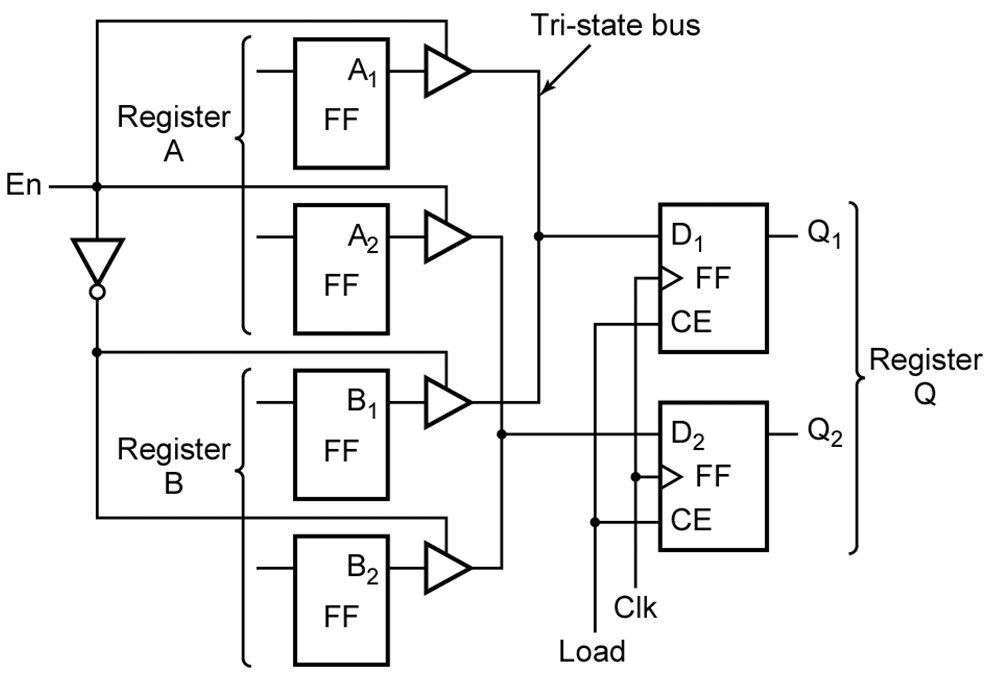 Registers and Register Transfers
Data Transfer Between Registers  (A → Q)
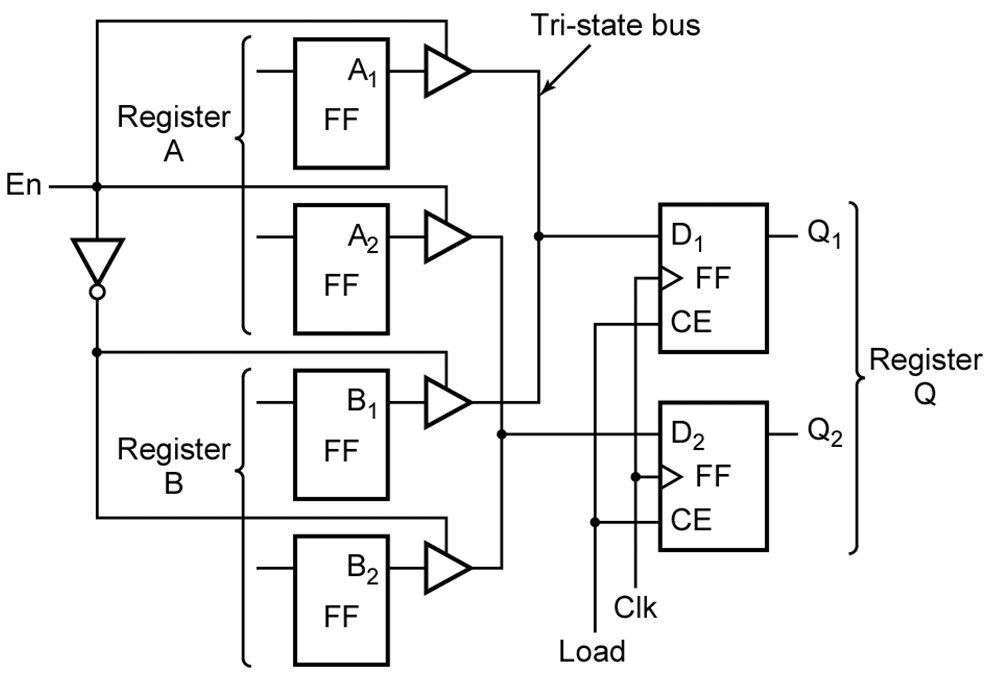 EN = 1
Load = 1
Registers and Register Transfers
Data Transfer Between Registers  (B → Q)
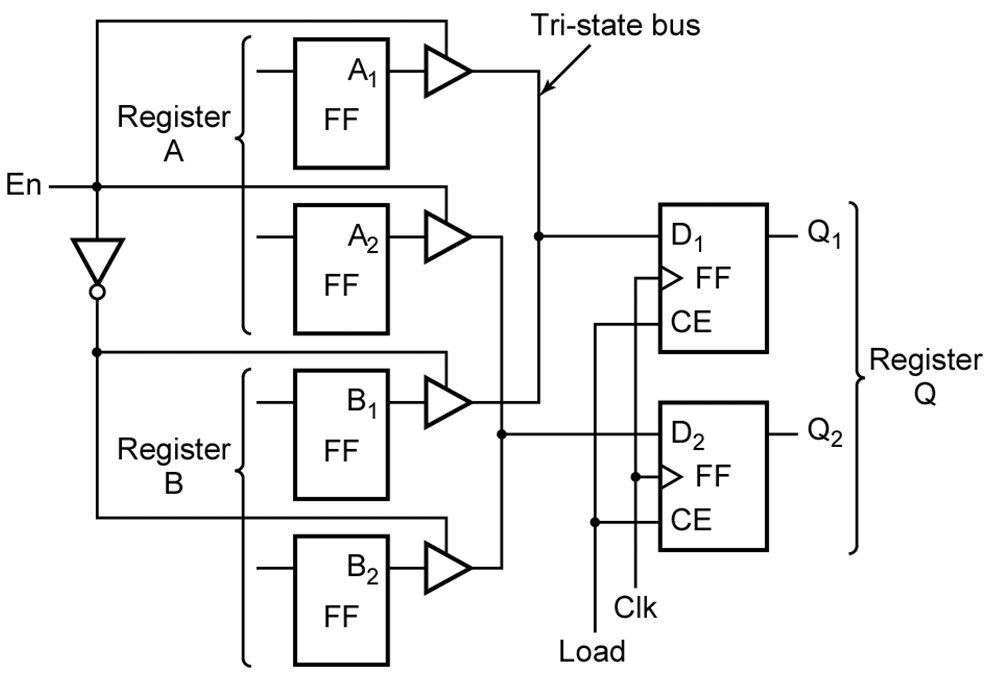 EN = 0
Load = 1
Registers and Register Transfers
8-Bit Register with Tri-State Output
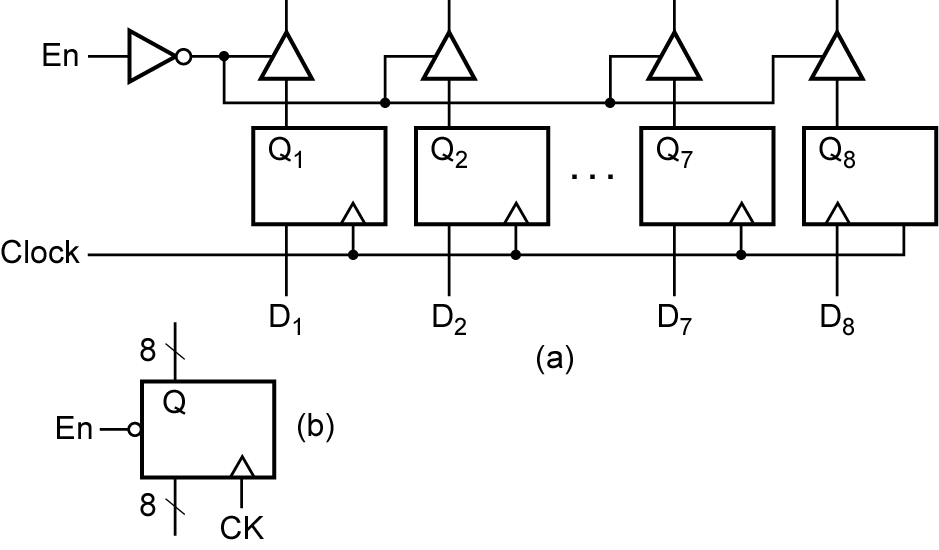 Registers and Register Transfers
Data Transfer Using a Tri-State Bus
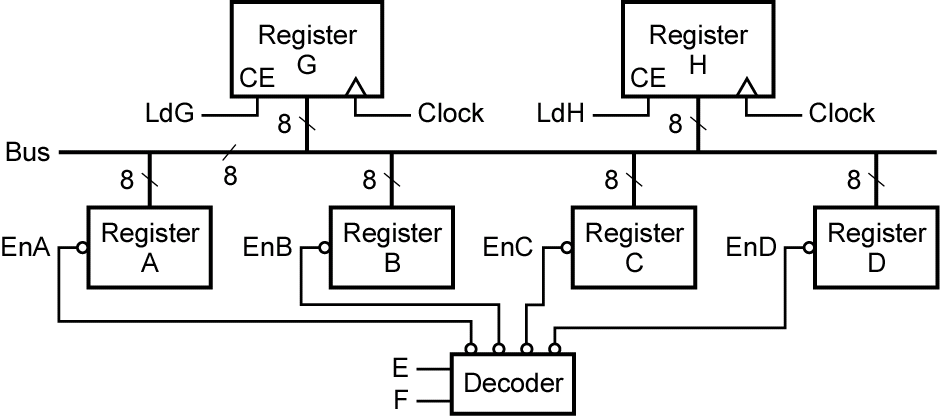 Shift Registers
4-bit Right-Shift Register
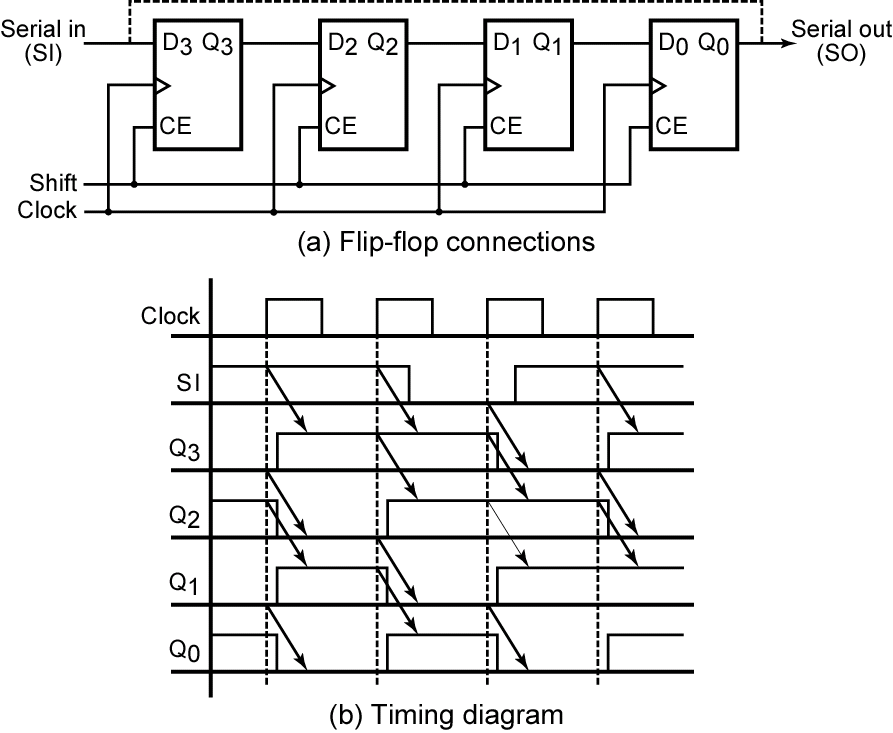 Shifting occurs when Shift = 1
Q3 Q2 Q1 Q0
(  ) 0 1 0 1 →
(  ) 1 0 1 0 →
(  ) 1 1 0 1 → 
(  ) 0 1 1 0 →
(  ) 1 0 1 1
t0
t1
t2
t3
t4
t0
t1
t2
t3
t4
Shift Registers
8-Bit Serial-in, Serial-out Shift Register
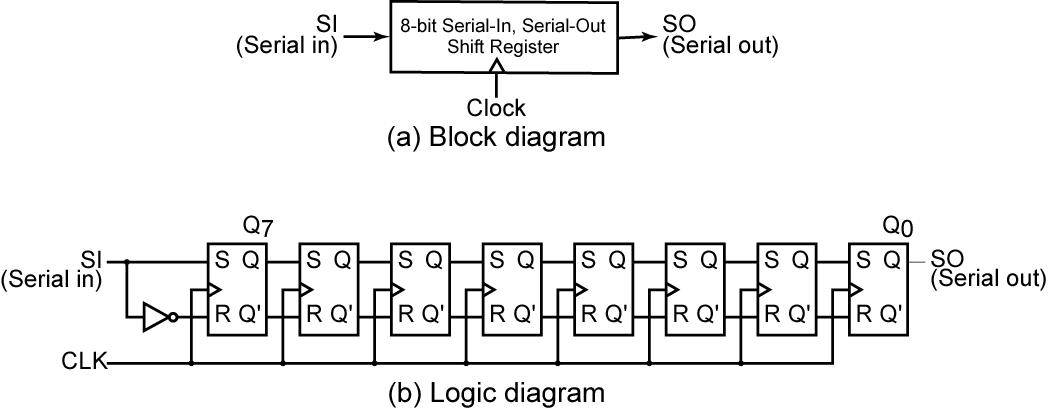 Shift Registers
Typical Timing Diagram for Shift Register
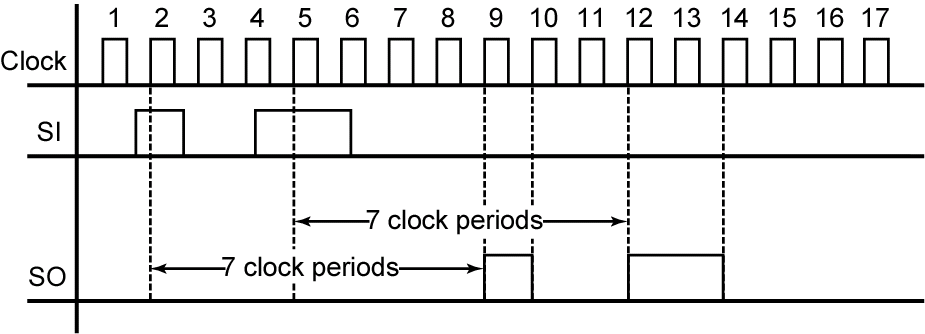 Shift Registers
Parallel-in, Parallel-Out Right Shift Register
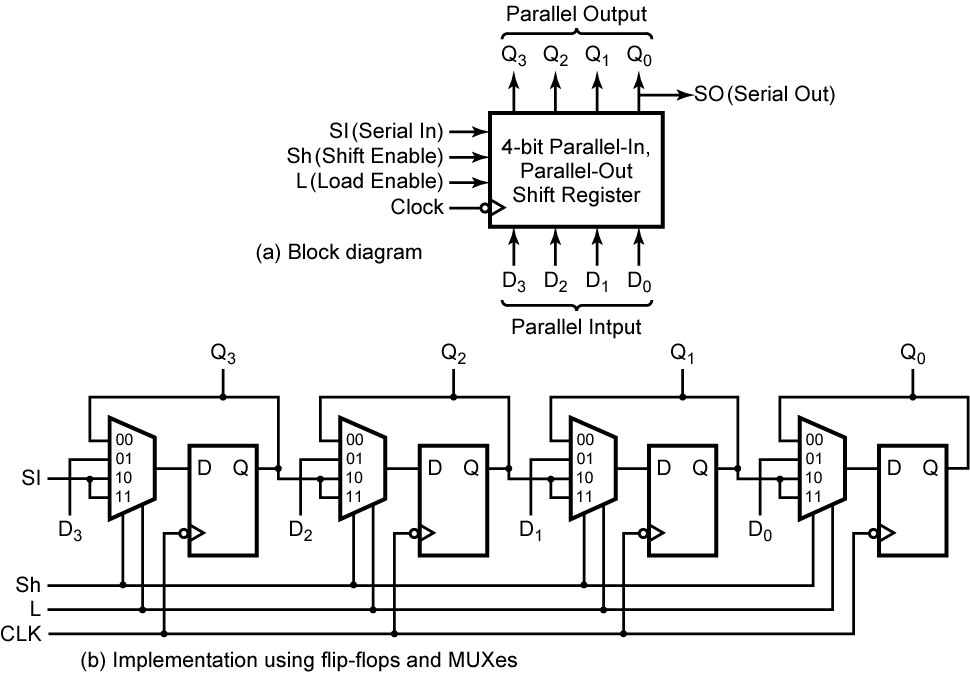 Shift Registers
Parallel-in, Parallel-Out Right Shift Register
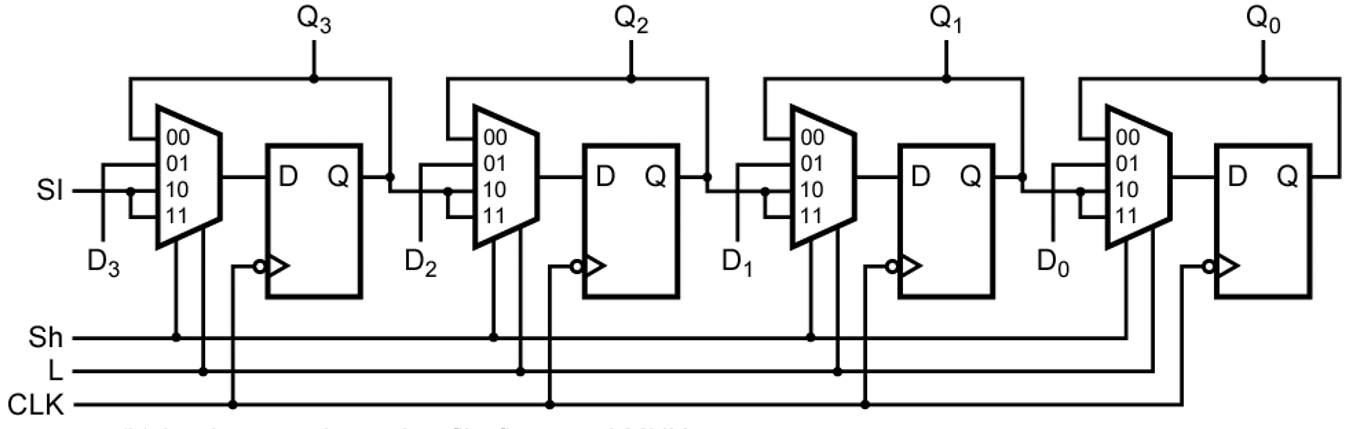 Shift Registers
The Next-state Equations for the Shifter Register
Typical Application of the Shifter Register
Conversion of parallel data to serial data
Shift Registers
Timing Diagram for Shift Register
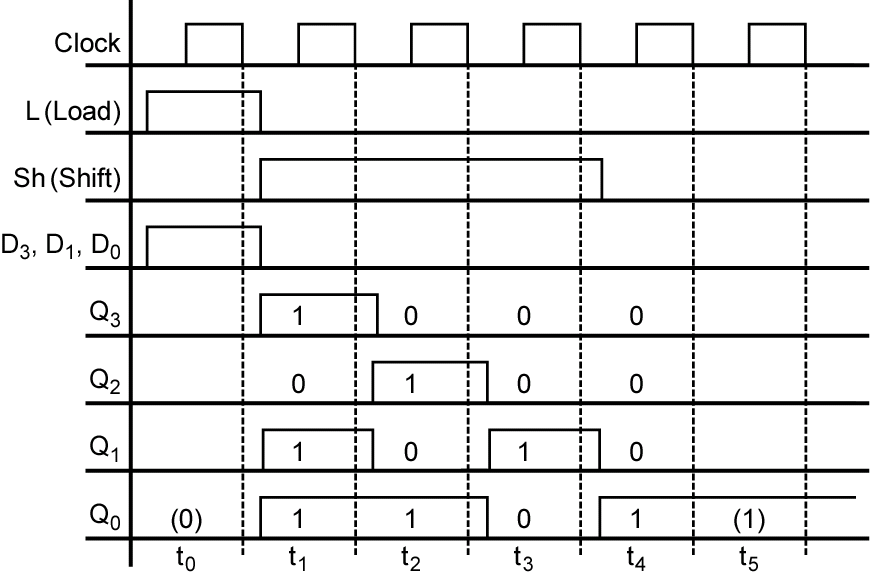 shift
no change
load
shift
shift
Shift Registers
Shift Register with Inverted Feedback   Johnson Counter, Twisted Ring Counter
Initial states = 000
Initial states = 010
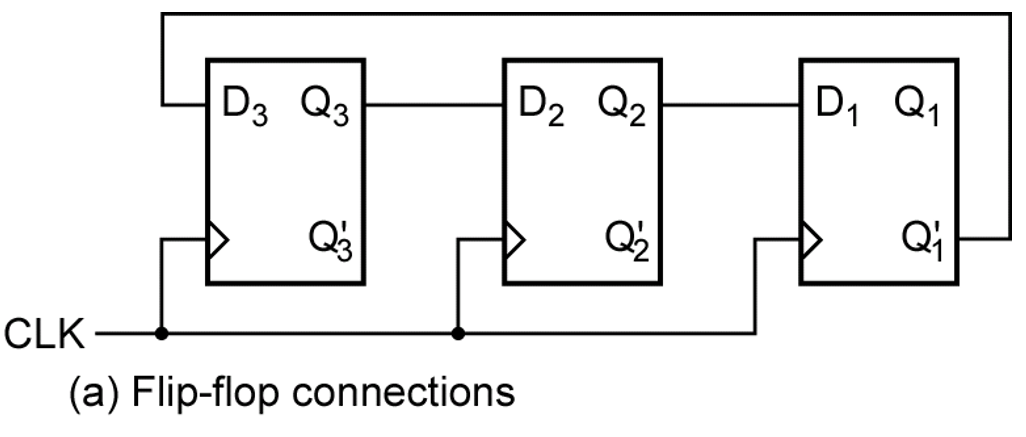 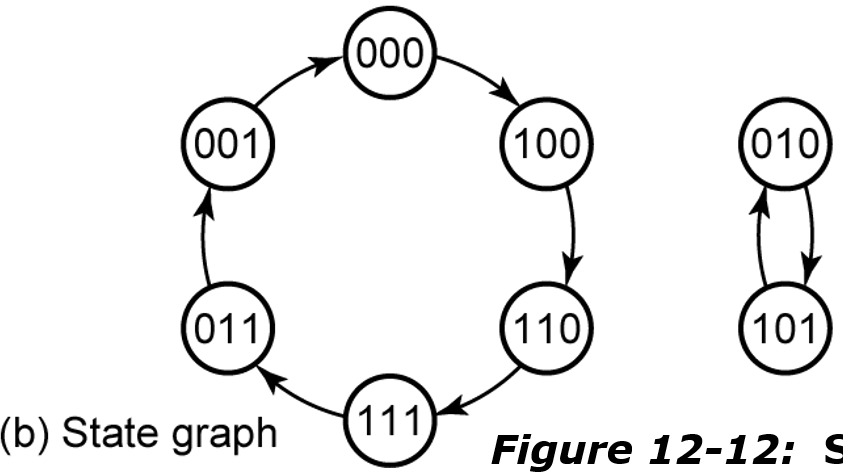 A 3-bit shift register
Successive states
Part 2Counters
Design of Binary Counters
Counter
 Synchronous counter
 State changes occur simultaneously
 Asynchronous counter (Ripple counter)
 One flip-flop triggers the next flip-flop in line
Design of Binary Counters
Synchronous Counter
Asynchronous Counter (Ripple Counter)
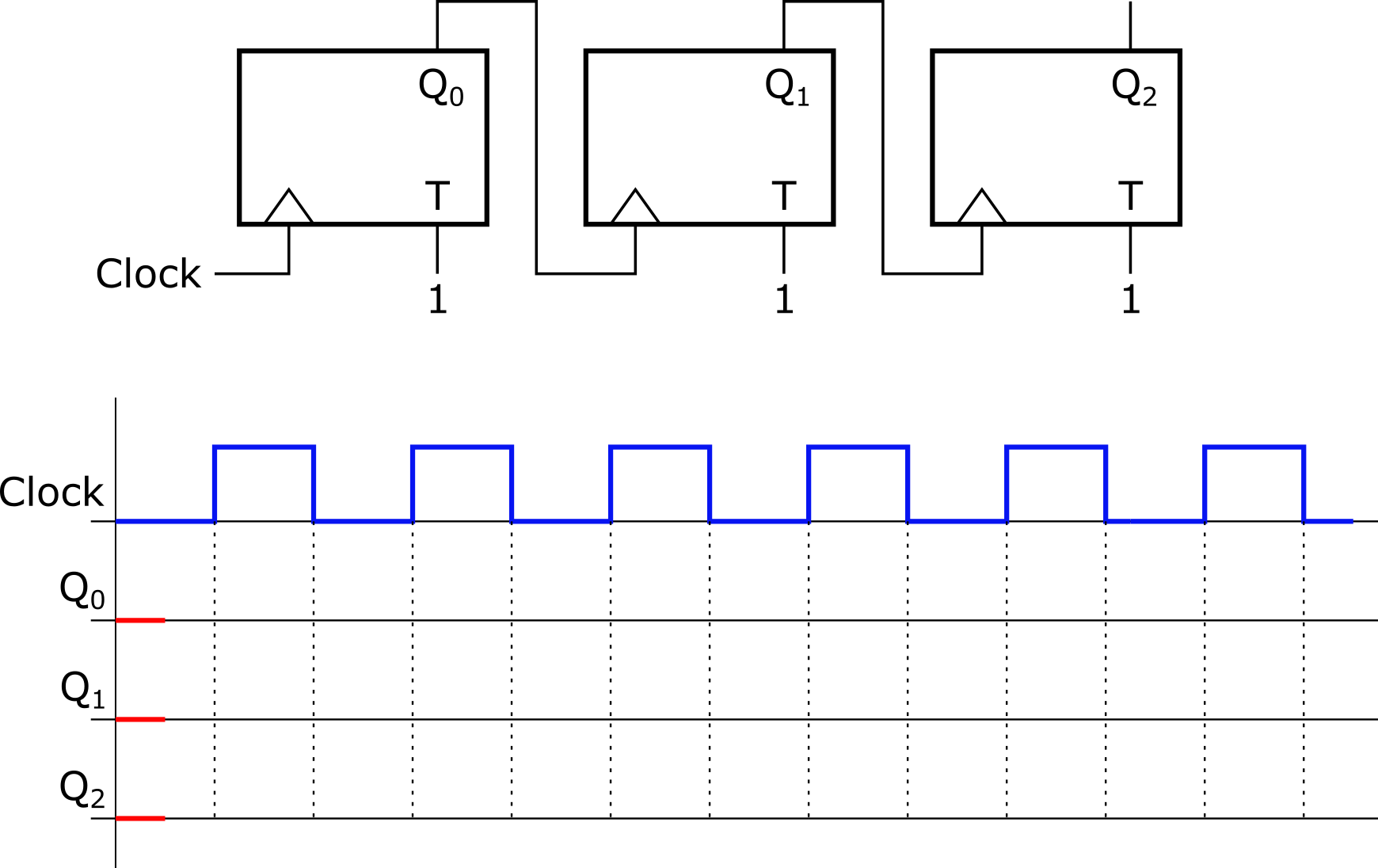 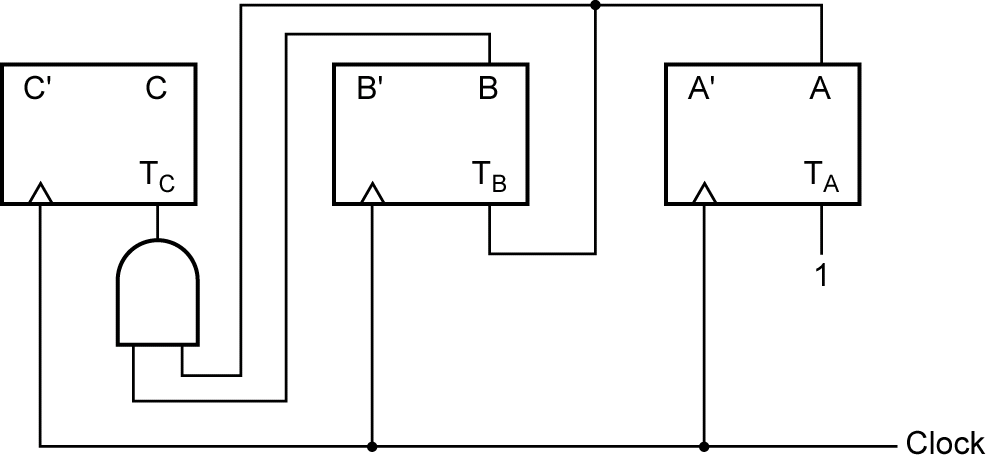 Design of Binary Counters
A binary counter using three T F/F to count clock pulses
Design of a 3-bit Synchronous Binary Counter by Inspection of Counting Sequence
Counting 
Sequence
To determine the flip-flop inputs – TA, TB, TC
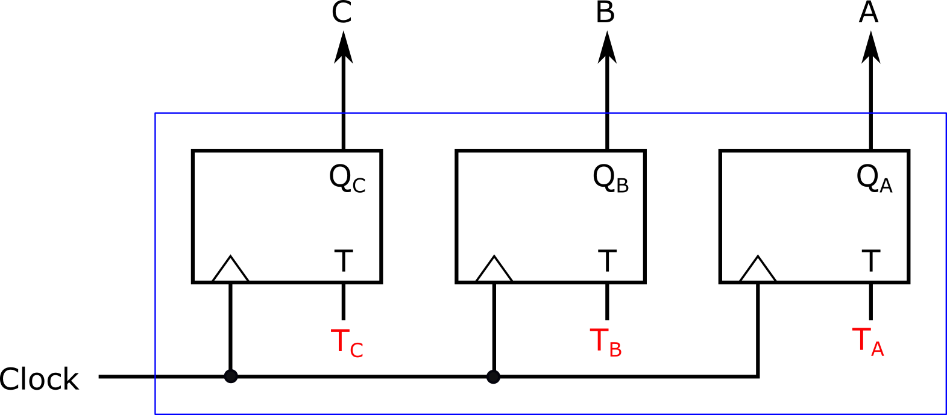 C  B  A 
0  0  0
0  0  1
0  1  0
0  1  1
1  0  0
1  0  1
1  1  0
1  1  1
0  0  0
 …
A changes state for every clock input
→ TA = 1
B changes state if A = 1
→ TB = A
C changes state if A = 1 and B = 1
→ TC = A AND B
Design of Binary Counters
A binary counter using three T F/F to count clock pulses
Design of a 3-bit Synchronous Binary Counter by Inspection of Counting Sequence
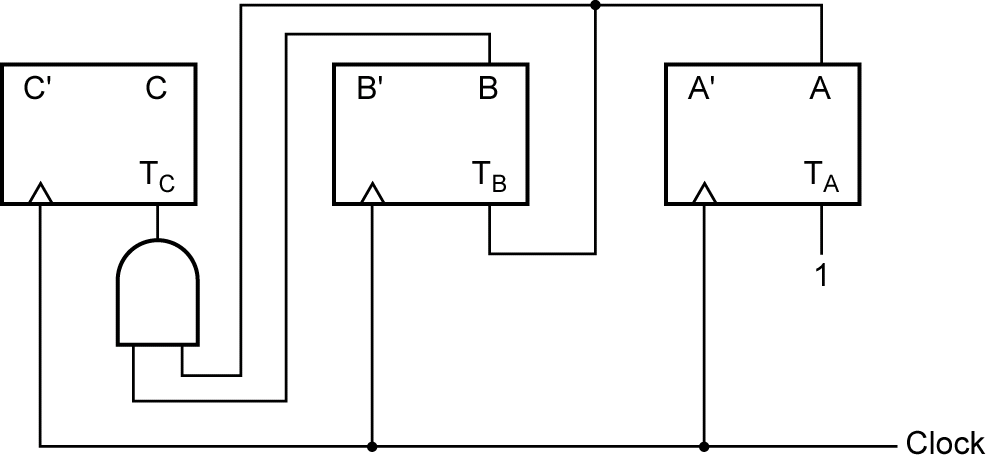 TB = A
TA = 1
TC = A AND B
Design of Binary Counters
A binary counter using three T F/F to count clock pulses
Design of a 3-bit Synchronous Binary Counter by Using a State Table
State Table for 3-bit Binary Counter
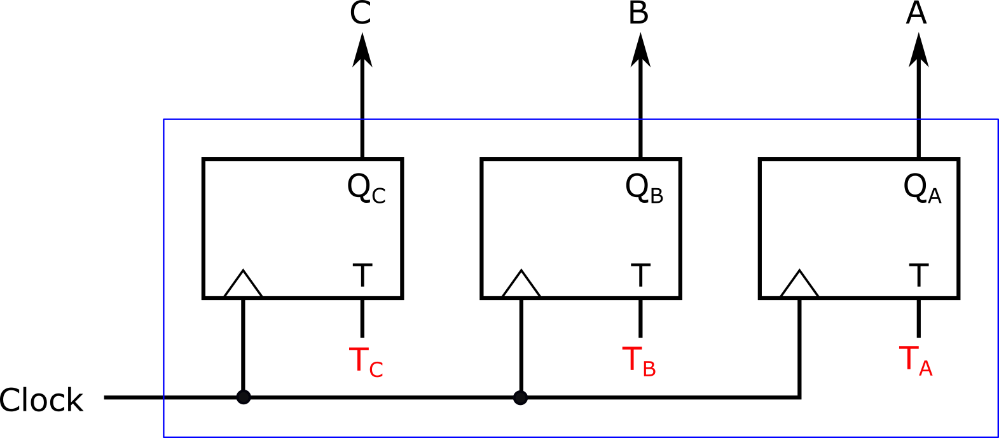 Design of Binary Counters
A binary counter using three T F/F to count clock pulses
Design of a 3-bit Synchronous Binary Counter by Using a State Table
Karnaugh Map for 3-bit Synchronous Binary Counter
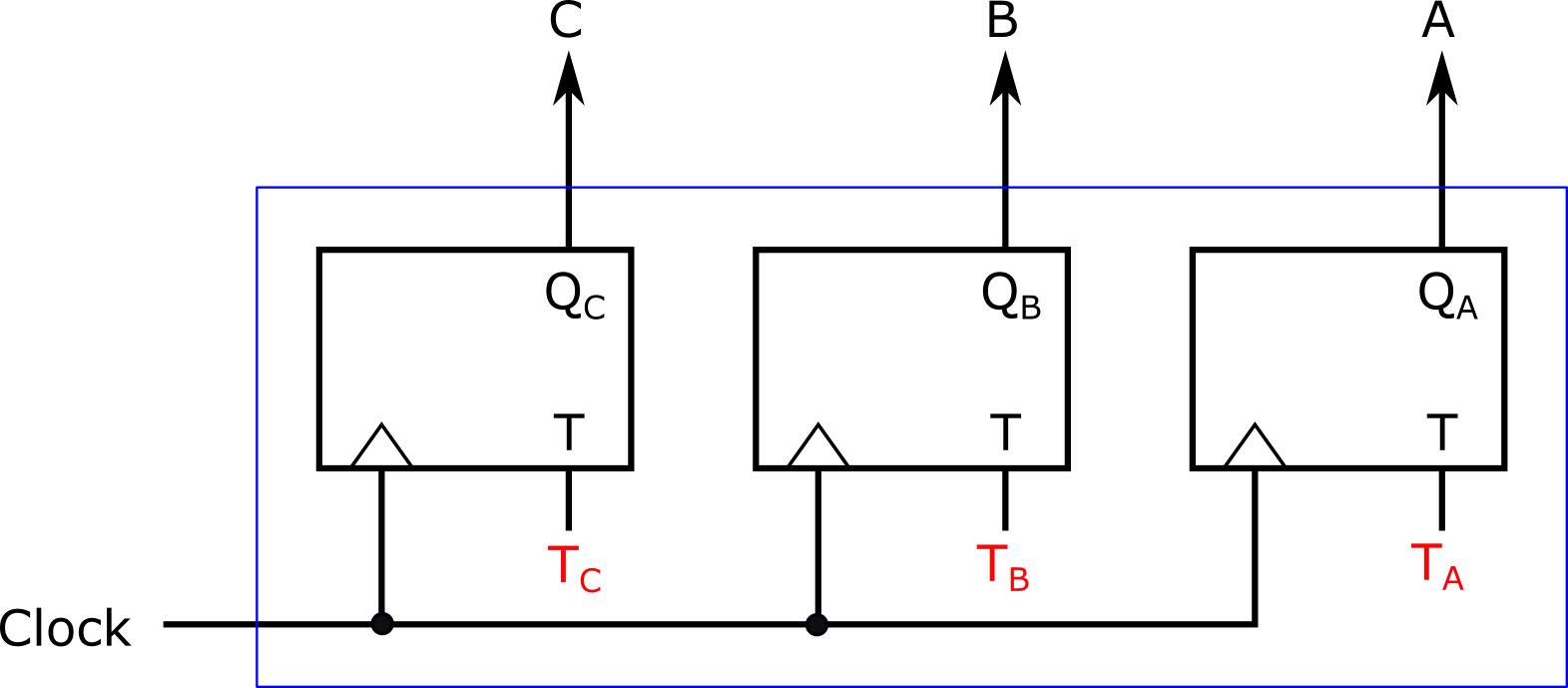 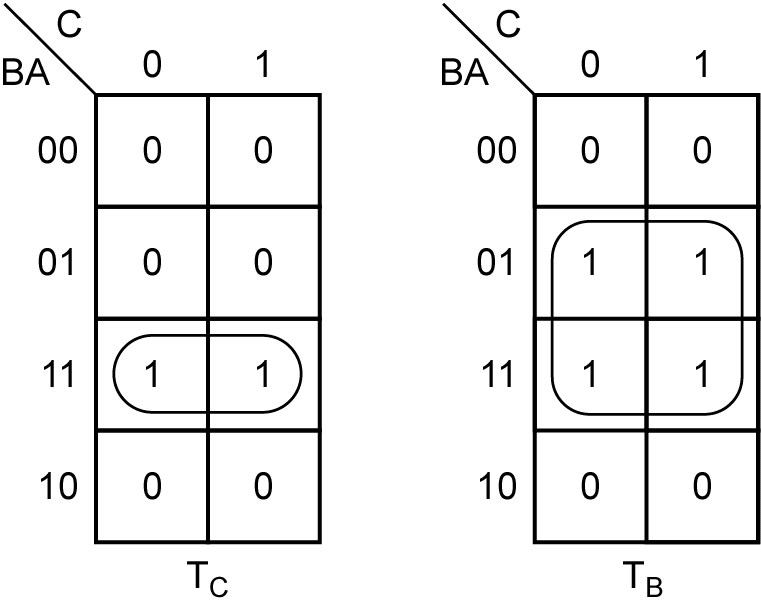 TA = 1,  TB = A,  TC = AB
Design of Binary Counters
3-bit Synchronous Binary Counter with D Flip-Flops
To convert each D flip-flop to a T flip-flop by adding XOR gates
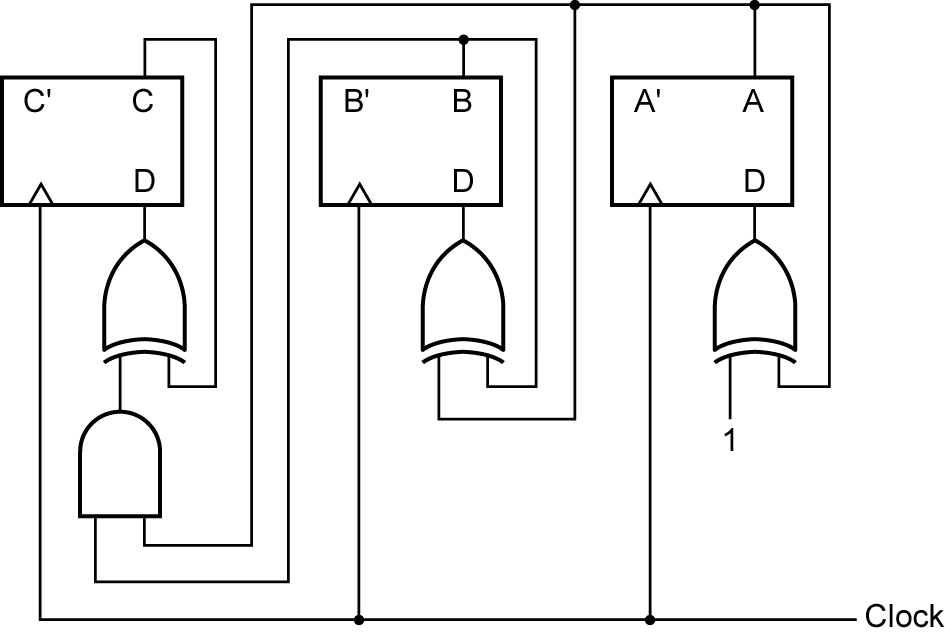 Design of Binary Counters
3-bit Synchronous Binary Counter with D Flip-Flops
3-bit Synchronous Binary Counter with D Flip-Flops
To derive the D flip-flop input from the state table
Q+ = D
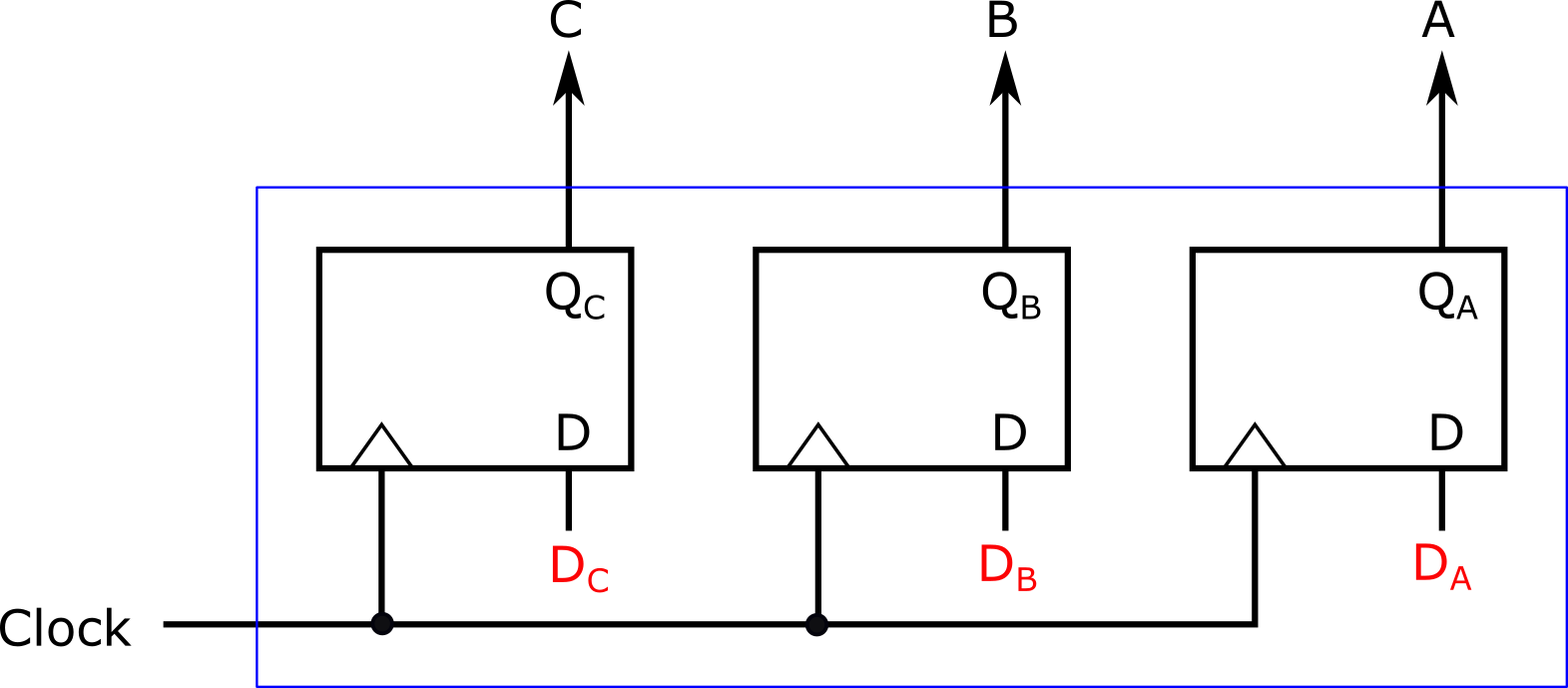 Design of Binary Counters
3-bit Synchronous Binary Counter with D Flip-Flops
The D input equations derived from the maps are
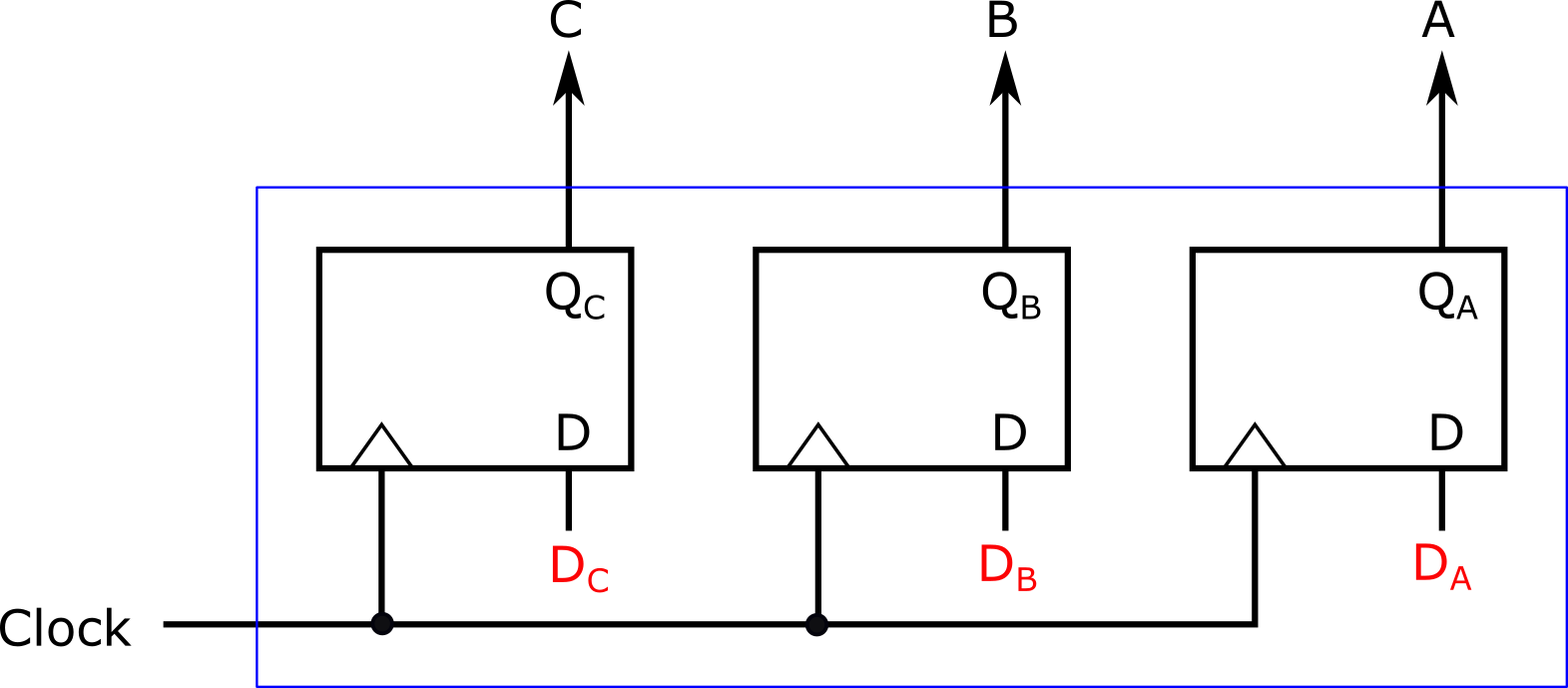 Karnaugh Maps for D Flip-Flops
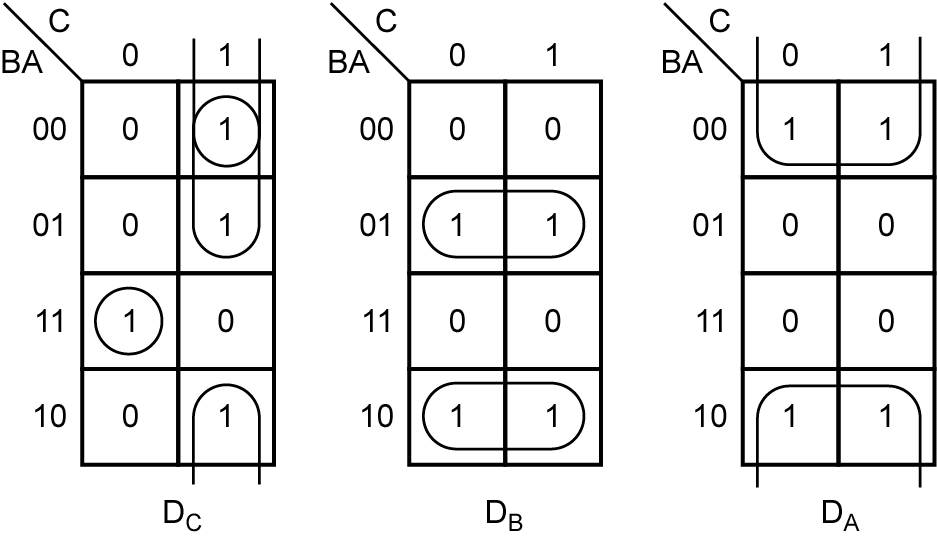 Design of Binary Counters
3-bit Synchronous Binary Counter with D Flip-Flops
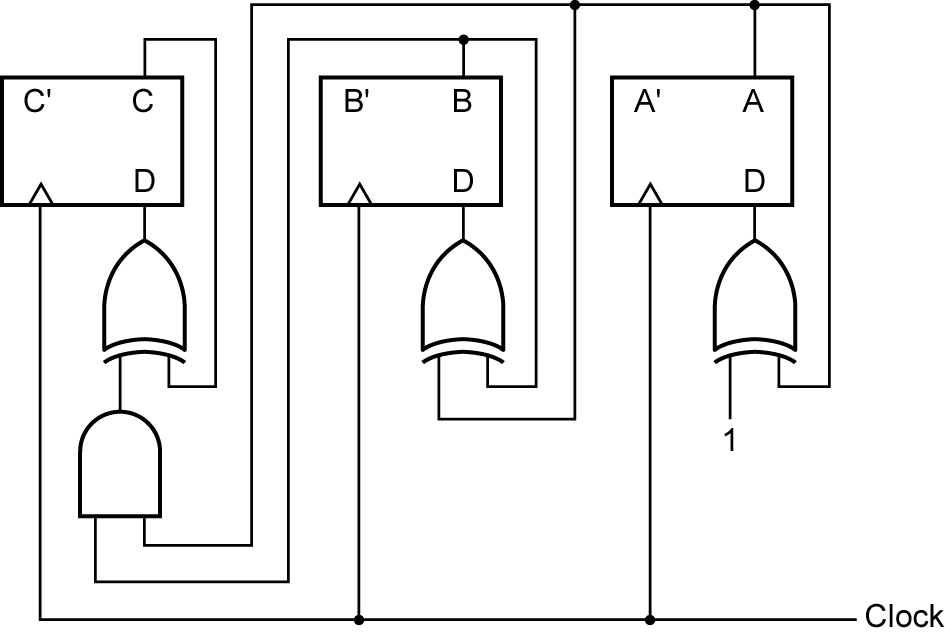 Design of Binary Counters
3-bit Synchronous Binary Up-Down Counter
State Graph
State Table
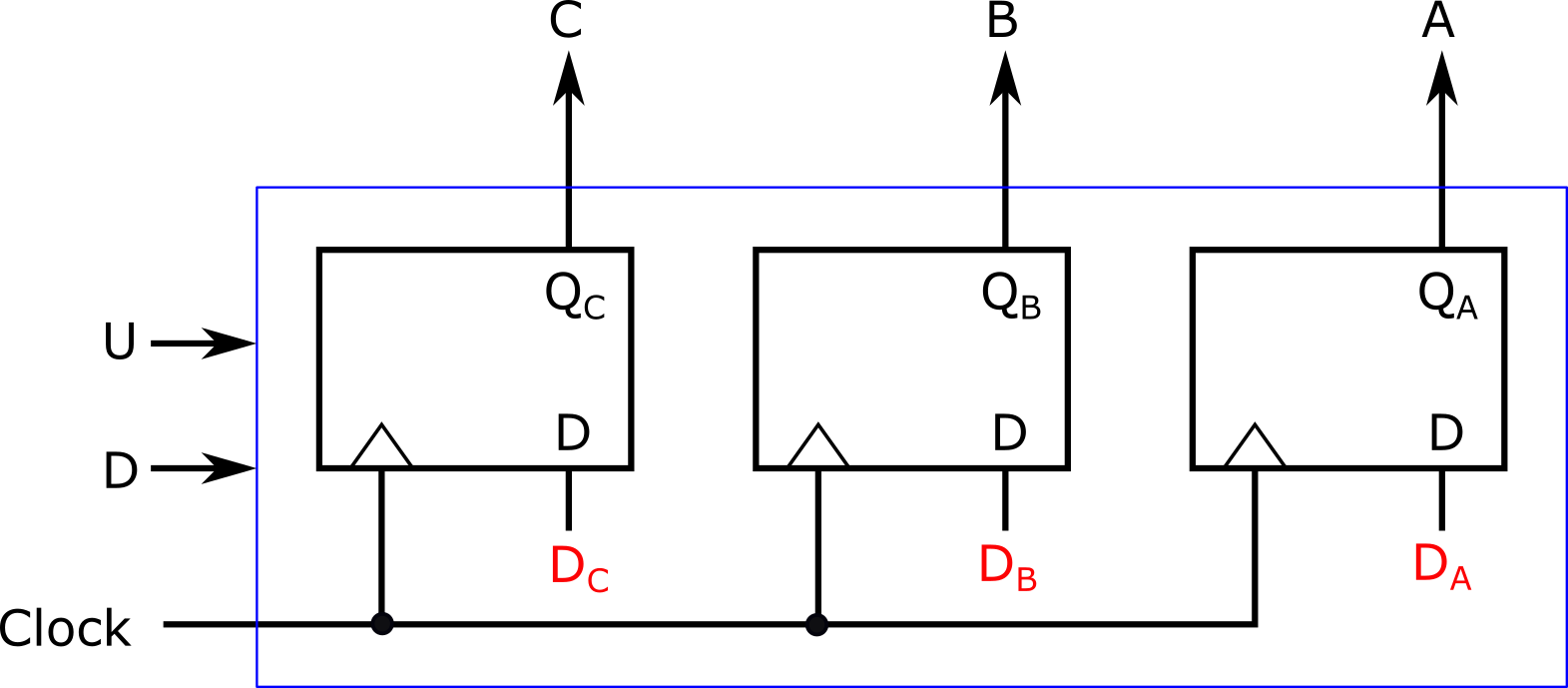 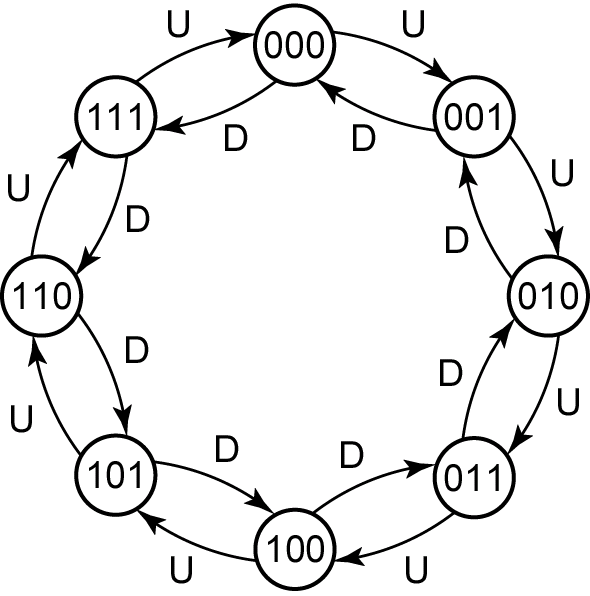 When U = 1, Up counting
When D = 1, Down counting
Design of Binary Counters
3-bit Synchronous Binary Up-Down Counter Using D flip-flops
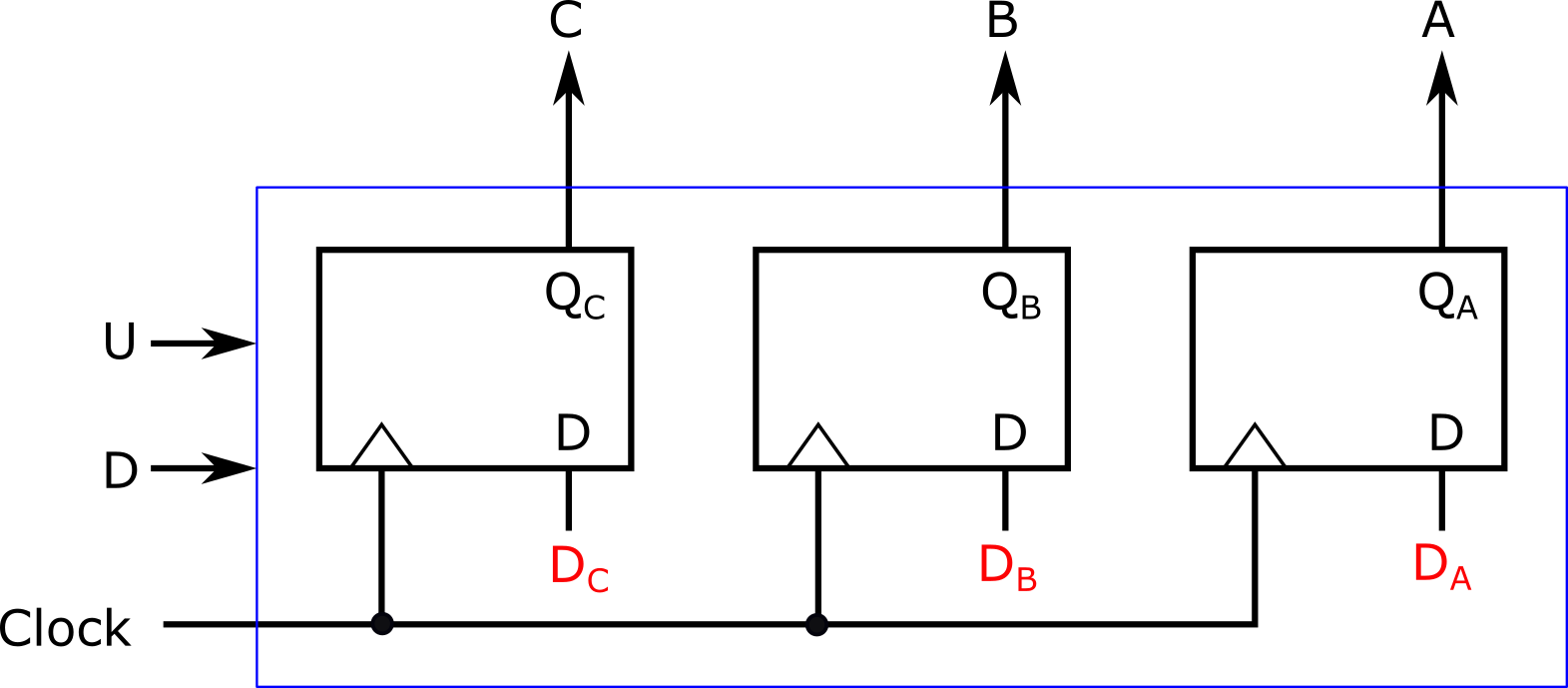 State Table
Logic Equations
Design of Binary Counters
3-bit Synchronous Binary Up-Down Counter Using D flip-flops
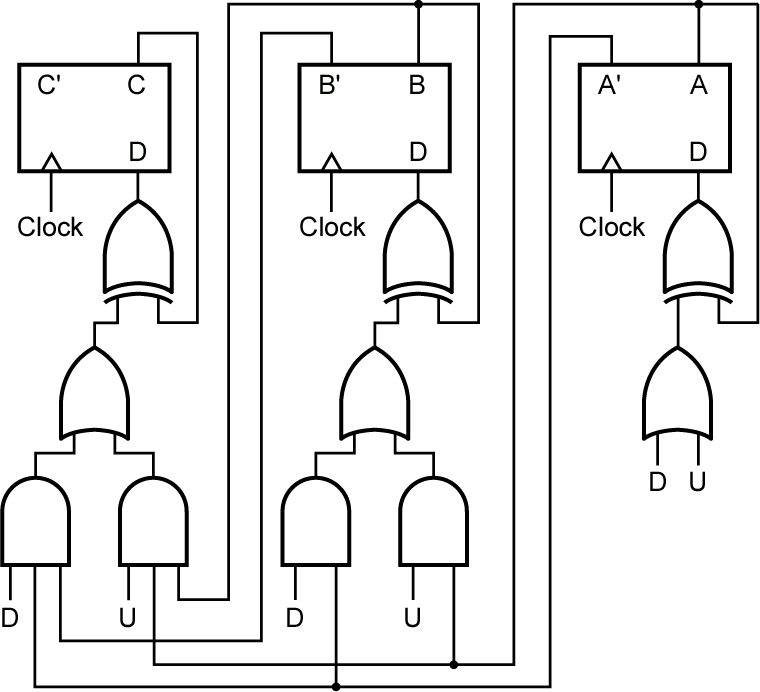 Logic Equations
Counters for Other Sequences
Design of Non-Straight Binary Counter Using T Flip-Flops
Form a state table. 
Next states for each present states
2. Plot the next-state maps from the table.
3. Plot a T input map for each F/F .
4. Find the T input equations from the maps
5. Realize the circuit.
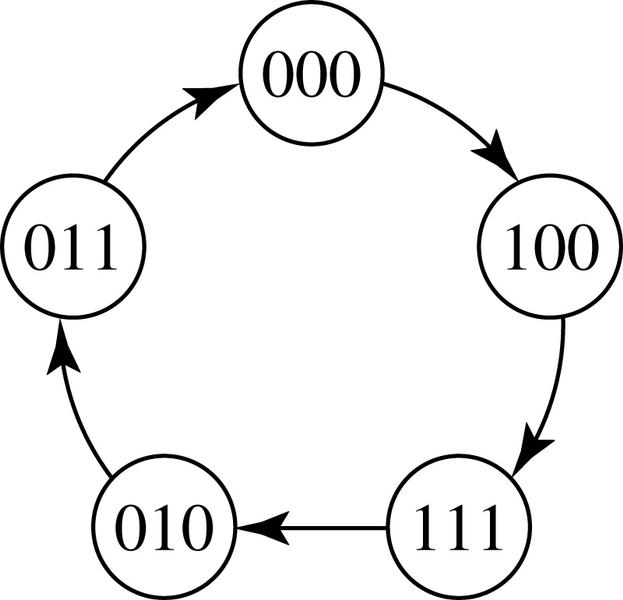 State Graph for Counter
Counters for Other Sequences
Design of Non-Straight Binary Counter Using T Flip-Flops
State Graph for Counter
State Table
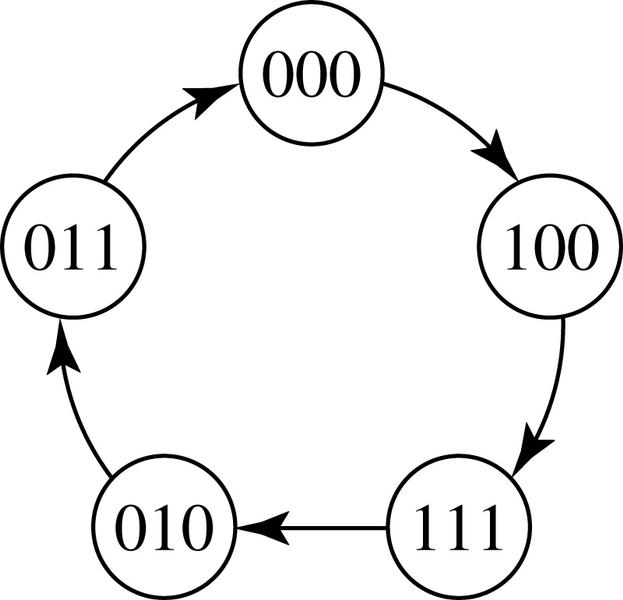 Counters for Other Sequences
Design of Non-Straight Binary Counter Using T Flip-Flops
Flip-Flop Inputs
Counters for Other Sequences
Design of Non-Straight Binary Counter Using T Flip-Flops
Flip-Flop Input Functions
Flip-Flop Inputs
Counters for Other Sequences
Design of Non-Straight Binary Counter Using T Flip-Flops
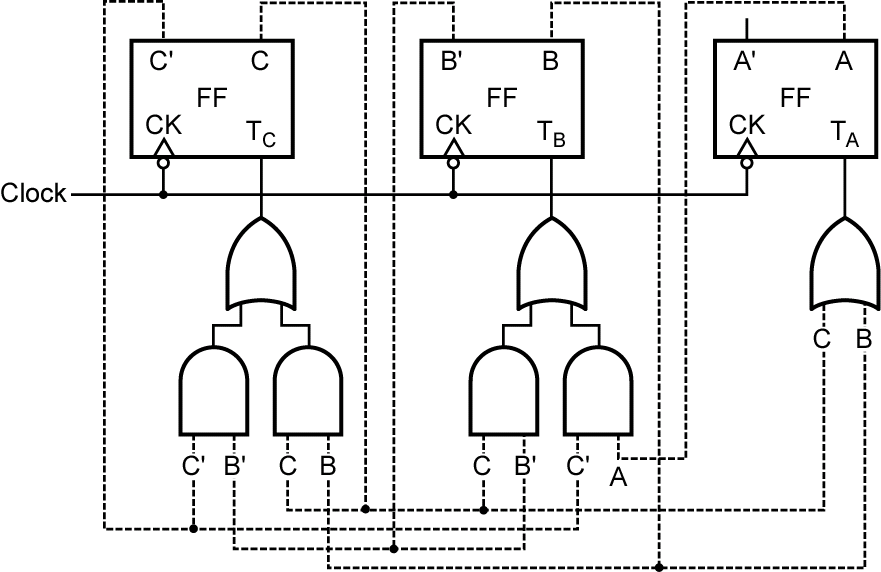 Counters for Other Sequences
Timing Diagram for Non-Straight Binary Counter Using T Flip-Flops
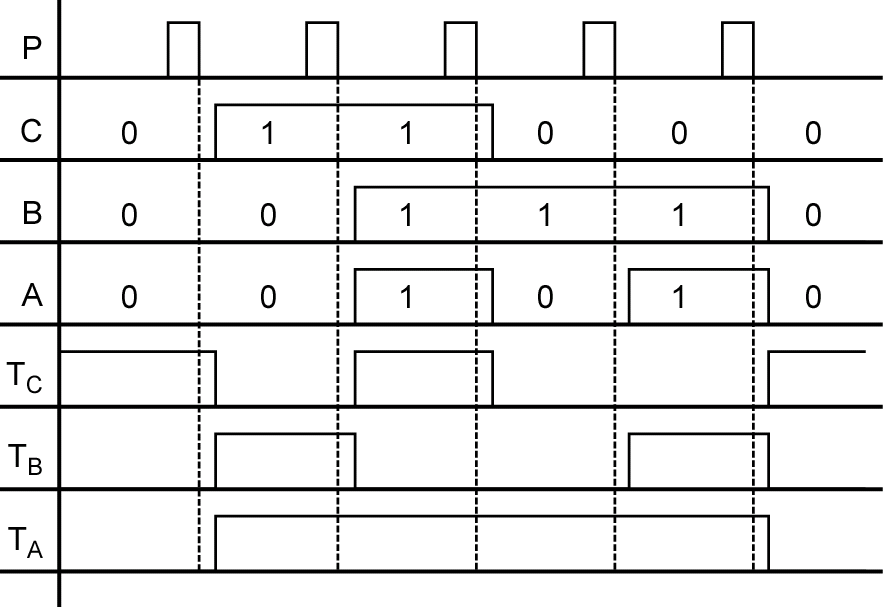 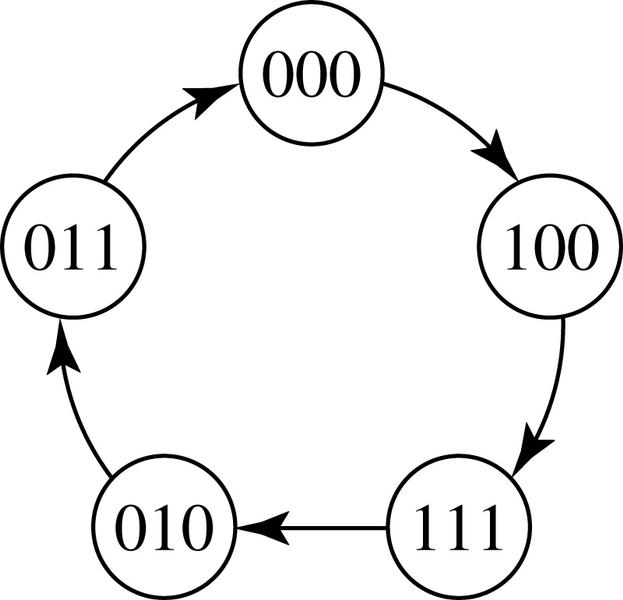 Clock
Counters for Other Sequences
Timing Diagram for Non-Straight Binary Counter Using T Flip-Flops
Analysis for Unused States
CBA = 001, 101, 110
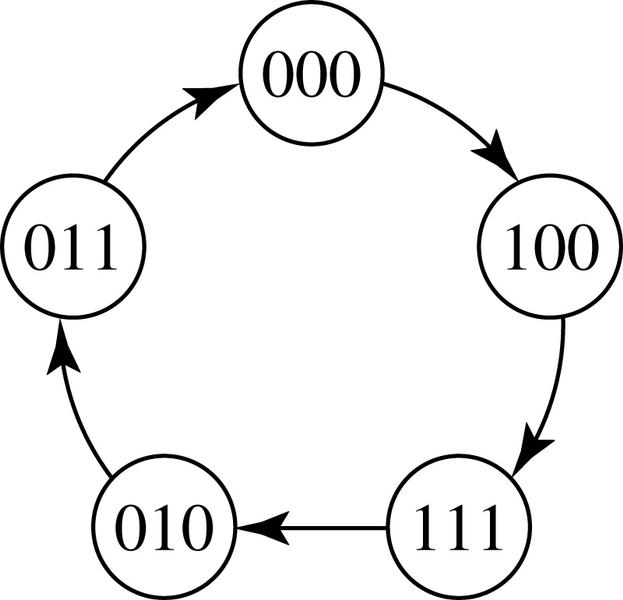 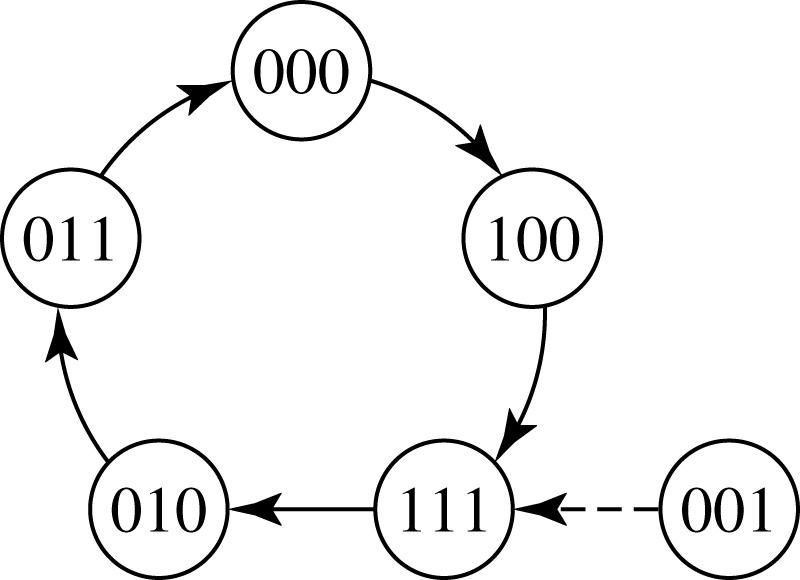 110
101
Counters for Other Sequences
Timing Diagram for Non-Straight Binary Counter Using T Flip-Flops
Analysis for Unused States
CBA = 001, 101, 110
Counters for Other Sequences
Design of Non-Straight Binary Counter Using D Flip-Flops
State Graph for Counter
State Table
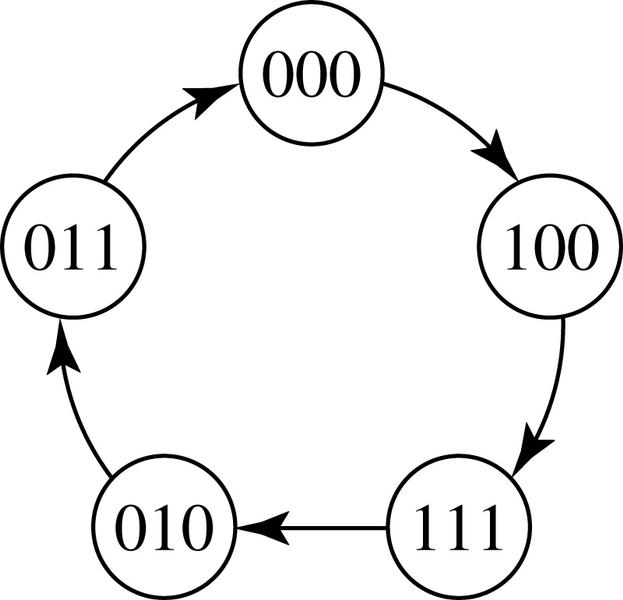 Counters for Other Sequences
Design of Non-Straight Binary Counter Using D Flip-Flops
State Table
Flip-Flop Input Function for D Flip-Flop: Q+ = D
Counters for Other Sequences
Design of Non-Straight Binary Counter Using D Flip-Flops
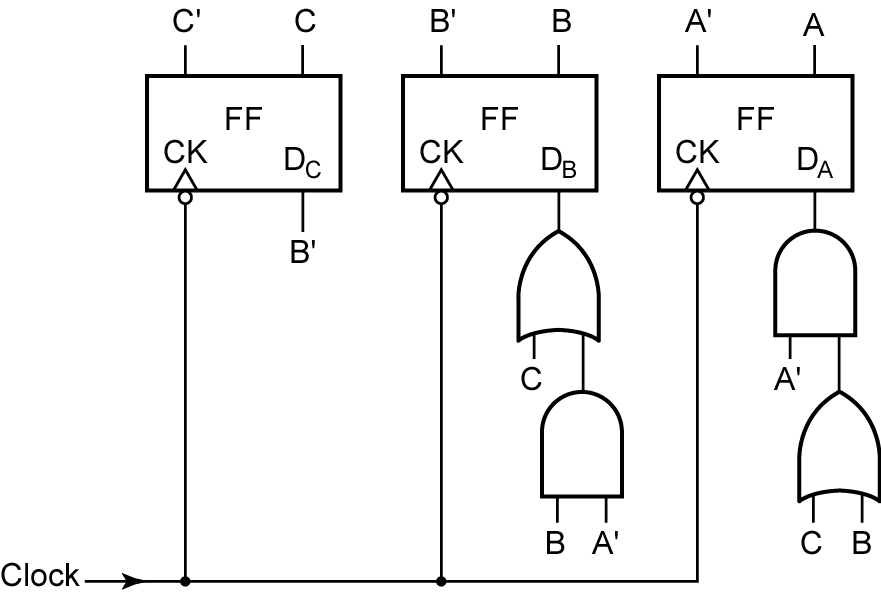 Counter Design Using S-R Flip-Flops
S-R Flip-Flop Inputs
(c)
not allowed
(b)
(a)
Counter Design Using S-R Flip-Flops
Design of Non-Straight Binary Counter Using S-R Flip-Flops
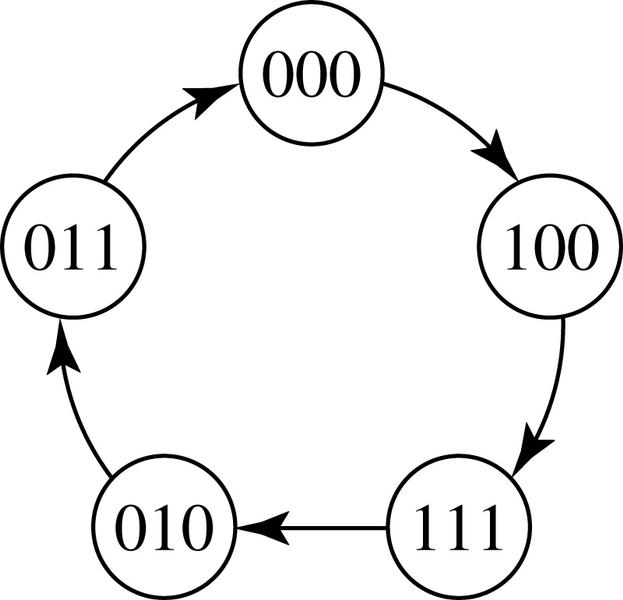 Counter Design Using S-R Flip-Flops
Design of Non-Straight Binary Counter Using S-R Flip-Flops
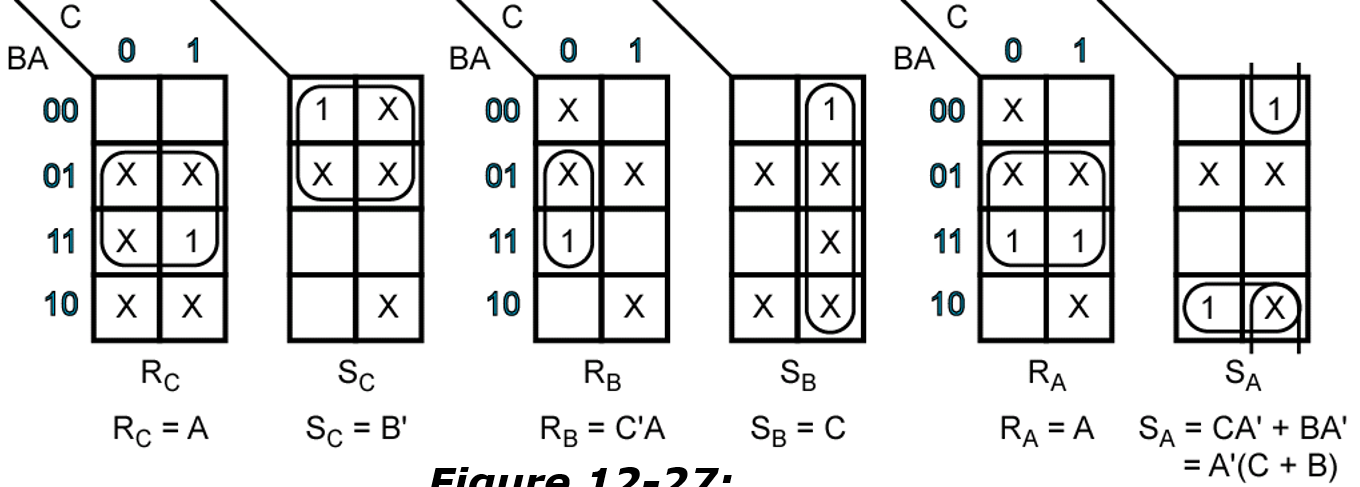 Counter Design Using S-R Flip-Flops
Design of Non-Straight Binary Counter Using S-R Flip-Flops
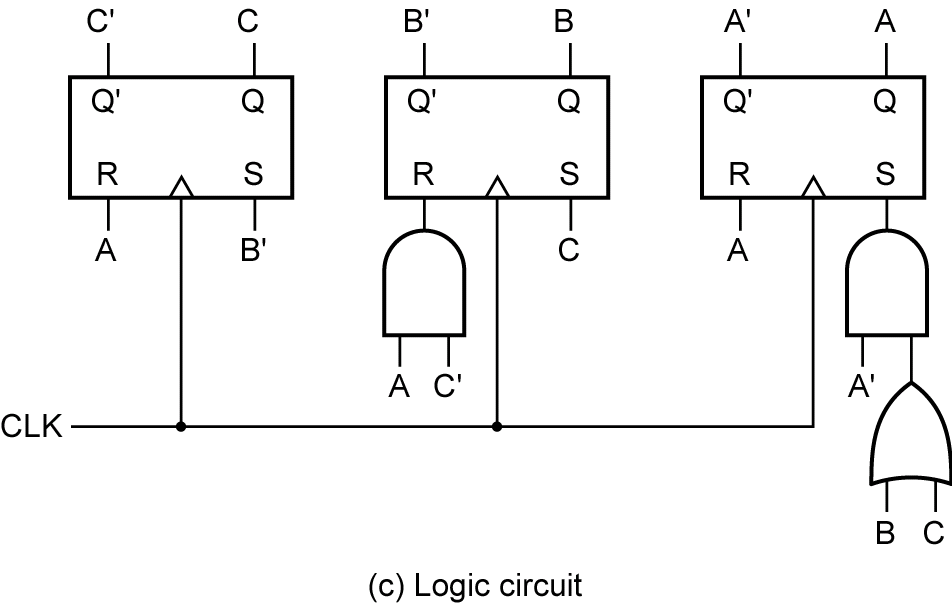 Counter Design Using J-K Flip-Flops
J-K Flip-Flop Inputs
(c)
(a)
(b)
Counter Design Using J-K Flip-Flops
Design of Non-Straight Binary Counter Using J-K Flip-Flops
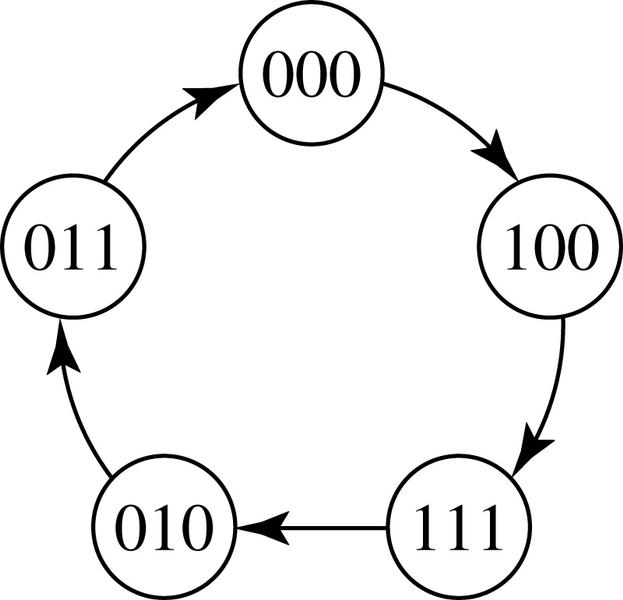 Counter Design Using J-K Flip-Flops
Design of Non-Straight Binary Counter Using J-K Flip-Flops
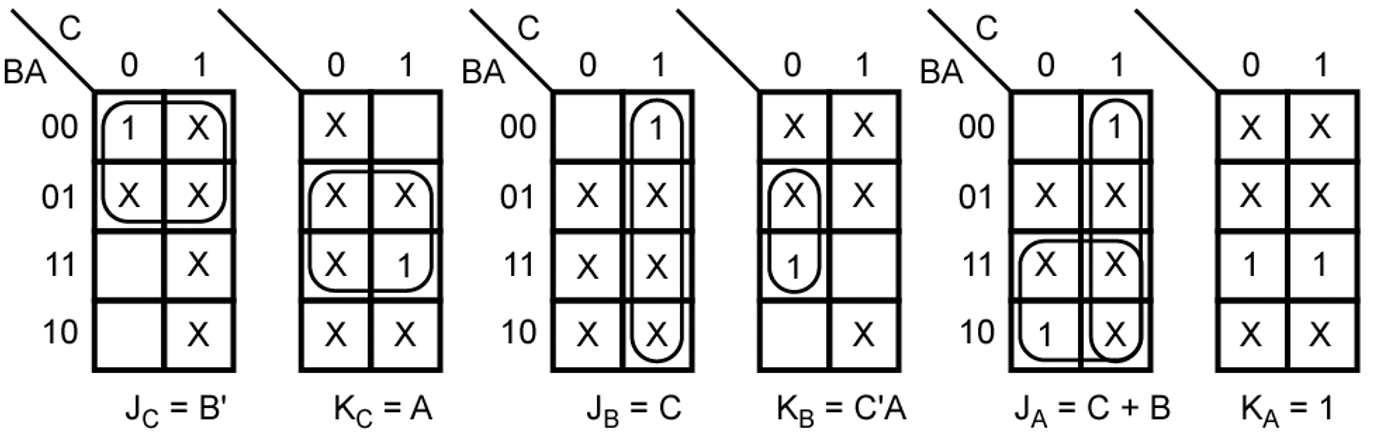 Counter Design Using J-K Flip-Flops
Design of Non-Straight Binary Counter Using J-K Flip-Flops
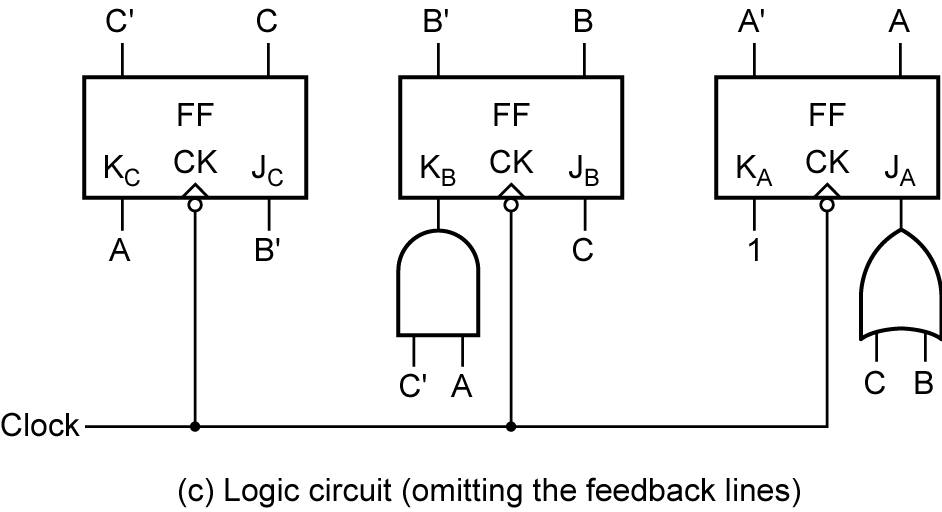 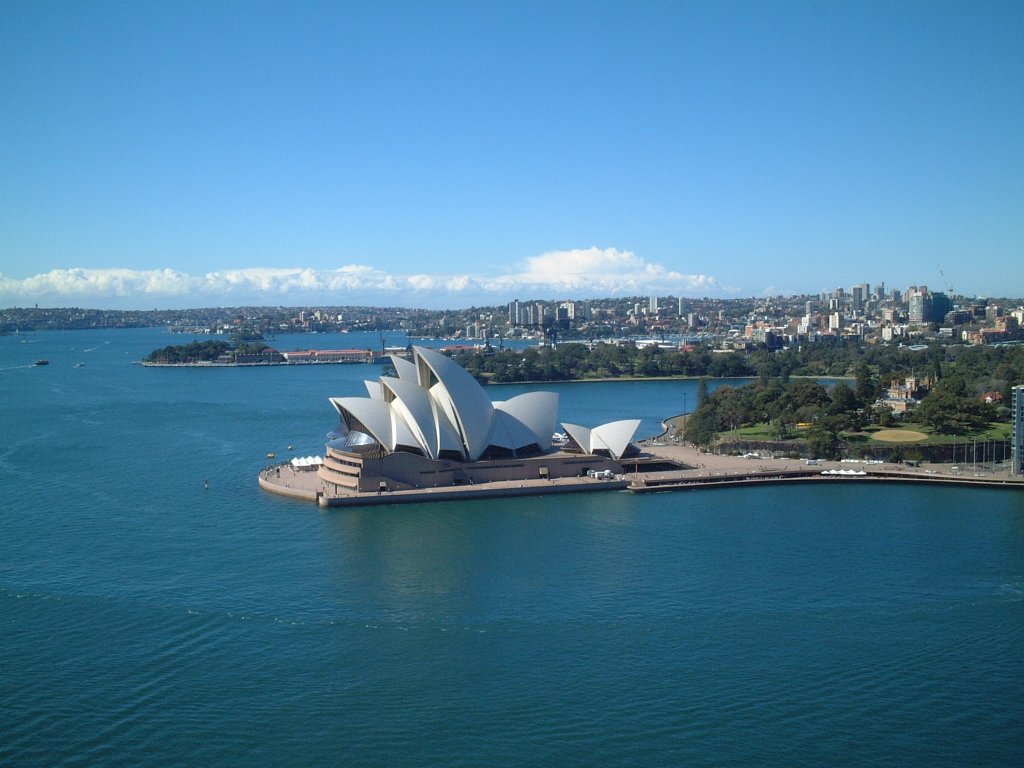